ProjectGIPOD vernieuwing
BWG 1 
11 september 2018
Agenda
13:00 – 13:30 
toelichting projectaanpak
13:30 – 15:00 
discussie: roadmap in productiestelling vernieuwde GIPOD 
15:00 – 15:15 
pauze
15:15 – 15:30 
stand van zaken en korte toelichting OSLO²-model voor het GIPOD
15:30 – 16:30 
status GIPOD-model voor inname met de specificatie werk
GIPOD project – BWG 1
11 september 2018
[Speaker Notes: 15u30: 'status' is precies niet het goede woord, eerder discussie, niet?]
Toelichting projectaanpak
Projectaanpak ontwikkeling
Huidige GIPOD: functional freeze
operationeel beheer
helpdesk en ondersteuning 
aanpassen code
blokkerende problemen
indien nodig ifv vernieuwing
Vernieuwing GIPOD
ontwikkeling
agile/scrum aanpak 
co-creatie met de gebruikers
samenwerken met integratoren
in productiestelling verschillende opties
Big bang
Gefaseerd
11 september 2018
GIPOD project – BWG 1
Projectaanpak ontwikkeling
Business Case document
wat willen we doen?
modules
feature groepen
features

Vertalen naar epics, features, stories en taken
11 september 2018
GIPOD project – BWG 1
[Speaker Notes: Nog aan te passen + voorbeelden en screenschots]
Projectaanpak ontwikkeling
EPICS
module inname read only
module inname “Beheren” MVP
…
Feature groepen
API zoeken
Web applicatie
API creatie
….
Features  inschatting in aantal sprints  lange termijn planning
opvragen detail van een inname
opvragen inname aan de hand van locatie
…
11 september 2018
GIPOD project – BWG 1
[Speaker Notes: Nog aan te passen + voorbeelden en screenschots]
Projectaanpak ontwikkeling
Stories  inschatting in punten  meten voortgang en korte termijn planning
API voor opvragen domein events voor bepaalde inname
…
Taken
concrete taken die iemand van het team opneemt
11 september 2018
GIPOD project – BWG 1
[Speaker Notes: Nog aan te passen + voorbeelden en screenschots]
Projectaanpak ontwikkeling
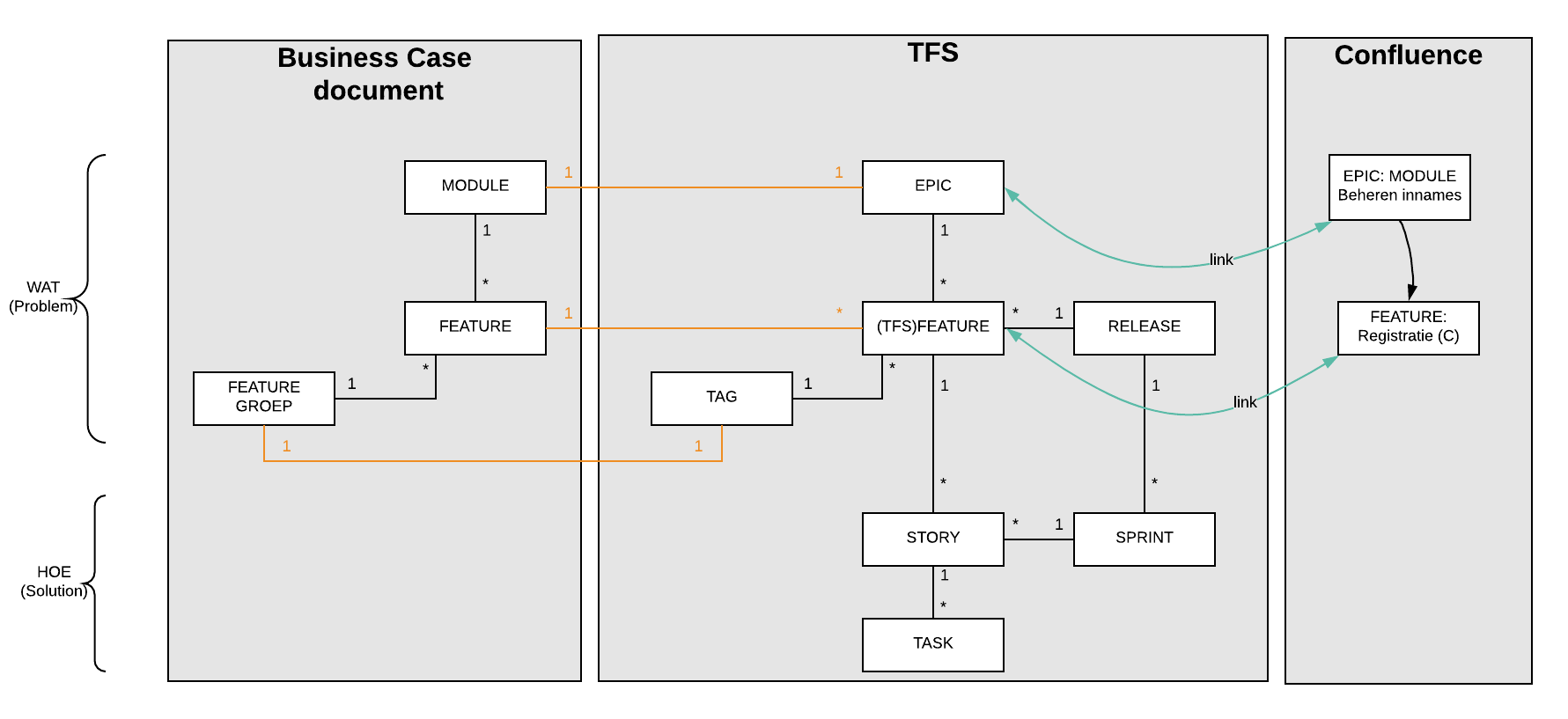 11 september 2018
GIPOD project – BWG 1
[Speaker Notes: Nog aan te passen + voorbeelden en screenschots]
Agile/scrum
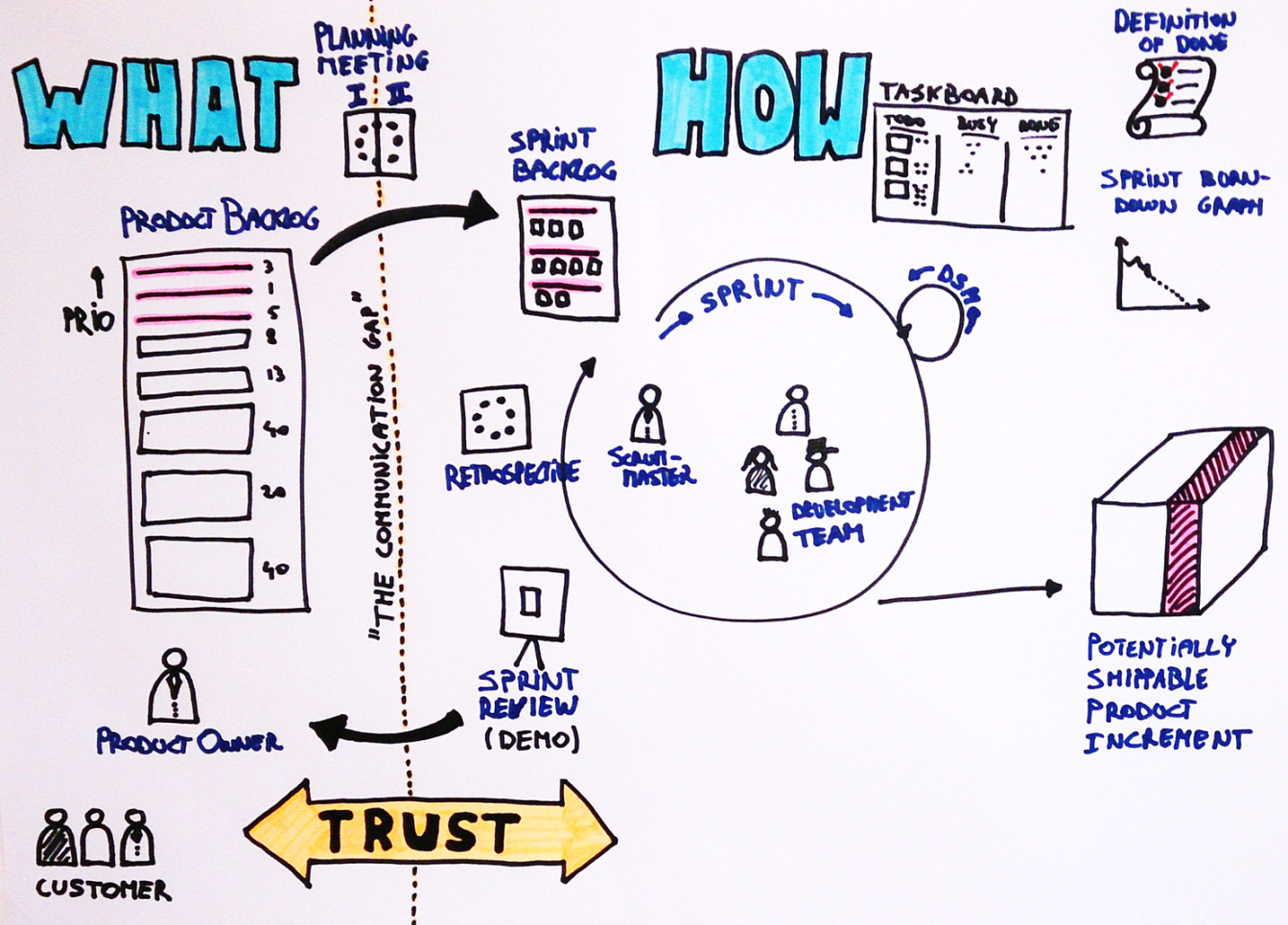 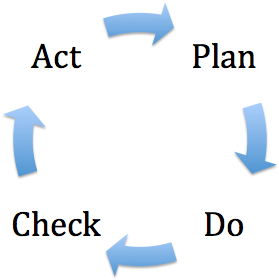 11 september 2018
GIPOD project – BWG 1
[Speaker Notes: Aan de hand van de tekening uitleggen sprint, releases test, ……]
Projectaanpak governance
11 september 2018
GIPOD project – BWG 1
[Speaker Notes: Hier vooral co creatie + wat van hen verwacht wordt – zie ook Business Case document - overgang maken naar demo discourse
BWG uit leggen + wie welke taken]
Co-creatie praktisch
Structuur BWG
Deel 1: 
overlopen discussiepunten vorige BWG
beslissingen
Deel 2:
nieuwe onderwerpen
Deel 3:
status ontwikkeling
demo
11 september 2018
GIPOD project – BWG 1
Co-creatie praktisch
Demo van http://feedback.informatievlaanderen.be 
onderwerpen die besproken werden
voorbereiding volgende werkgroepen
verzamelen van feedback

Projectsite waar documenten te vinden zijn
https://overheid.vlaanderen.be/help/gipod/toekomst
11 september 2018
GIPOD project – BWG 1
Roadmap
Discussie
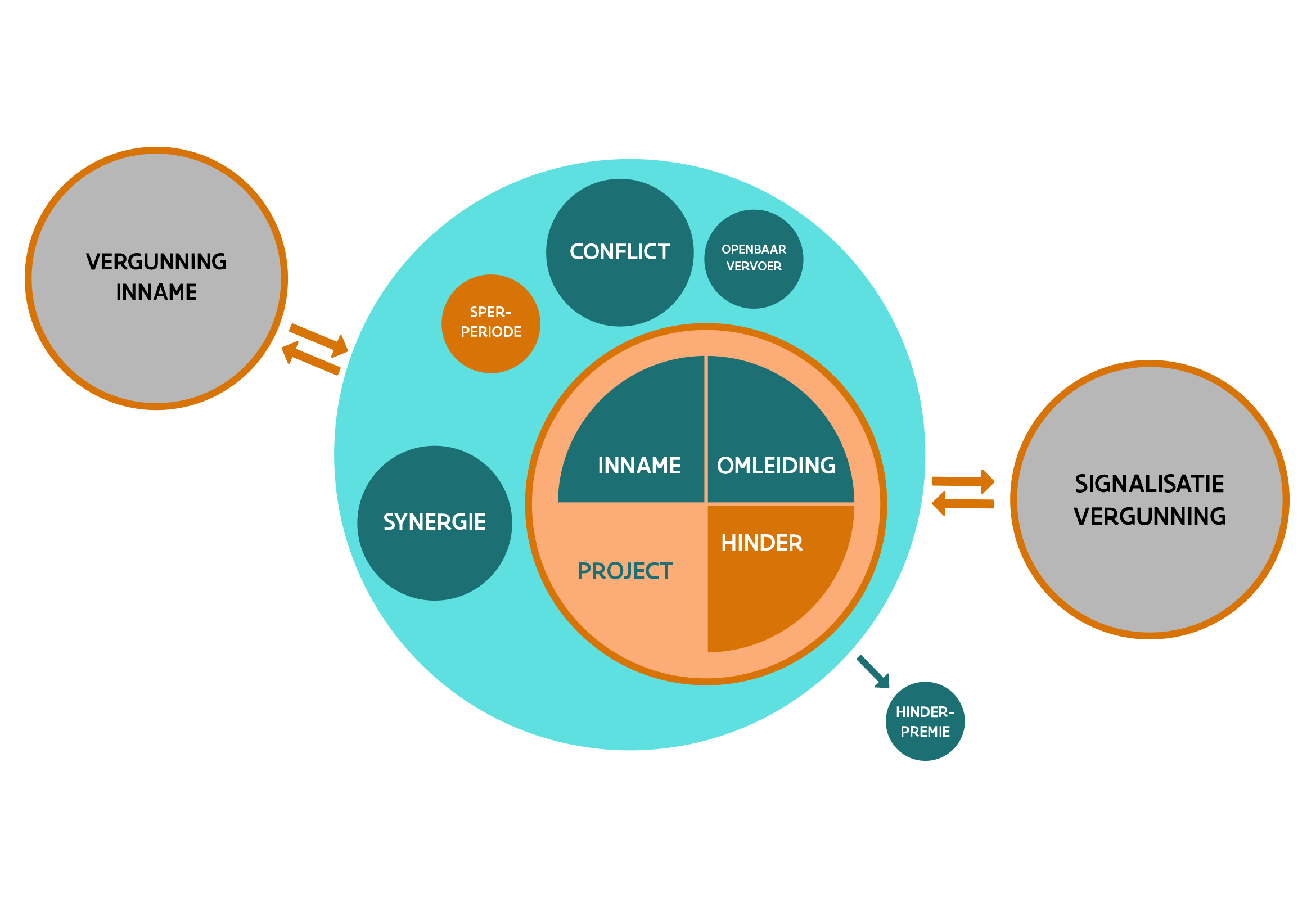 Scope vernieuwing
11 september 2018
GIPOD project – BWG 1
Projectaanpak Roadmap
Release 1: opvragen, raadplegen en exporteren
Release 2: vernieuwde modules in nieuwe GIPOD
Release 3: nieuwe modules GIPOD
Release 4: verfijning en verdieping
11 september 2018
GIPOD project – BWG 1
Optie 1
OLD
NEW
Kleine innames
Synergie
Hinder
INNAMES
Omleiding
Conflict-berekening
OV
11 september 2018
GIPOD project – BWG 1
Optie 1 – R2.0
OLD
NEW
Hinder
Kleine innames
INNAMES
Synergie
Conflict-berekening
Omleiding
OV
11 september 2018
GIPOD project – BWG 1
Optie 2
OLD
NEW
Kleine innames
Synergie
Synergie
Hinder
INNAMES
Omleiding
Conflict-berekening
OV
11 september 2018
GIPOD project – BWG 1
Optie 2 – R2.0
OLD
NEW
Hinder
Kleine innames
Synergie
INNAMES
Omleiding
Conflict-berekening
OV
11 september 2018
GIPOD project – BWG 1
Optie 2 – R2.1
OLD
NEW
Synergie
Hinder
Kleine innames
INNAMES
Omleiding
Conflict-berekening
OV
11 september 2018
GIPOD project – BWG 1
Optie 3
OLD
NEW
Kleine innames
Hinder
Synergie
INNAMES
Omleiding
Conflict-berekening
OV
11 september 2018
GIPOD project – BWG 1
Optie 3 - R2.0
OLD
NEW
Kleine innames
Hinder
Kleine innames
Synergie
INNAMES
Conflict-berekening
Omleiding
OV
11 september 2018
GIPOD project – BWG 1
Optie 3 - R2.1
OLD
NEW
Kleine innames
Hinder
Kleine innames
Synergie
INNAMES
Conflict-berekening
Omleiding
OV
11 september 2018
GIPOD project – BWG 1
Optie 3 - R2.2
OLD
NEW
Hinder
Synergie
Kleine innames
INNAMES
Conflict-berekening
Conflict-berekening
Omleiding
OV
11 september 2018
GIPOD project – BWG 1
Release 3
Nieuwe modules GIPOD - basis
beheer project (fasering), verlenen advies, beheer SPER en TV, behandel conflict, aanvraag vergunning, link naar besluiten, …
In productie stelling per module
Nieuwe functionaliteit geen impact huidige integraties
Prioriteit te beslissen door BC
R 3.1 beheer project (fases)
R 3.2 beheer sper en TV
R 3.3 behandel conflict/verleen advies
R 3.4 aanvraag vergunning
….
11 september 2018
GIPOD project – BWG 1
Release 4
Verfijning en verdieping
Beheer inname, hinder, omleiding, synergie, project (fasering), SPER en TV, aanpassing bereken en behandel conflict, verlenen advies, aanvraag vergunning, link naar besluiten,…
In productie stelling per module
Prioriteit te beslissen door BC
GIPOD project – BWG 1
11 september 2018
R1
R2
R3.1
R3.2
R3.x
R4.1
2019
2020
2021
2022
GIPOD
OLD
↓   Sync one way   ↓
NEW
Read
Write
INTEGRATIES van gebruikers
OLD
NEW
productie
beta
11 september 2018
GIPOD project – BWG 1
Status OSLO² voor GIPOD
Overlopen model
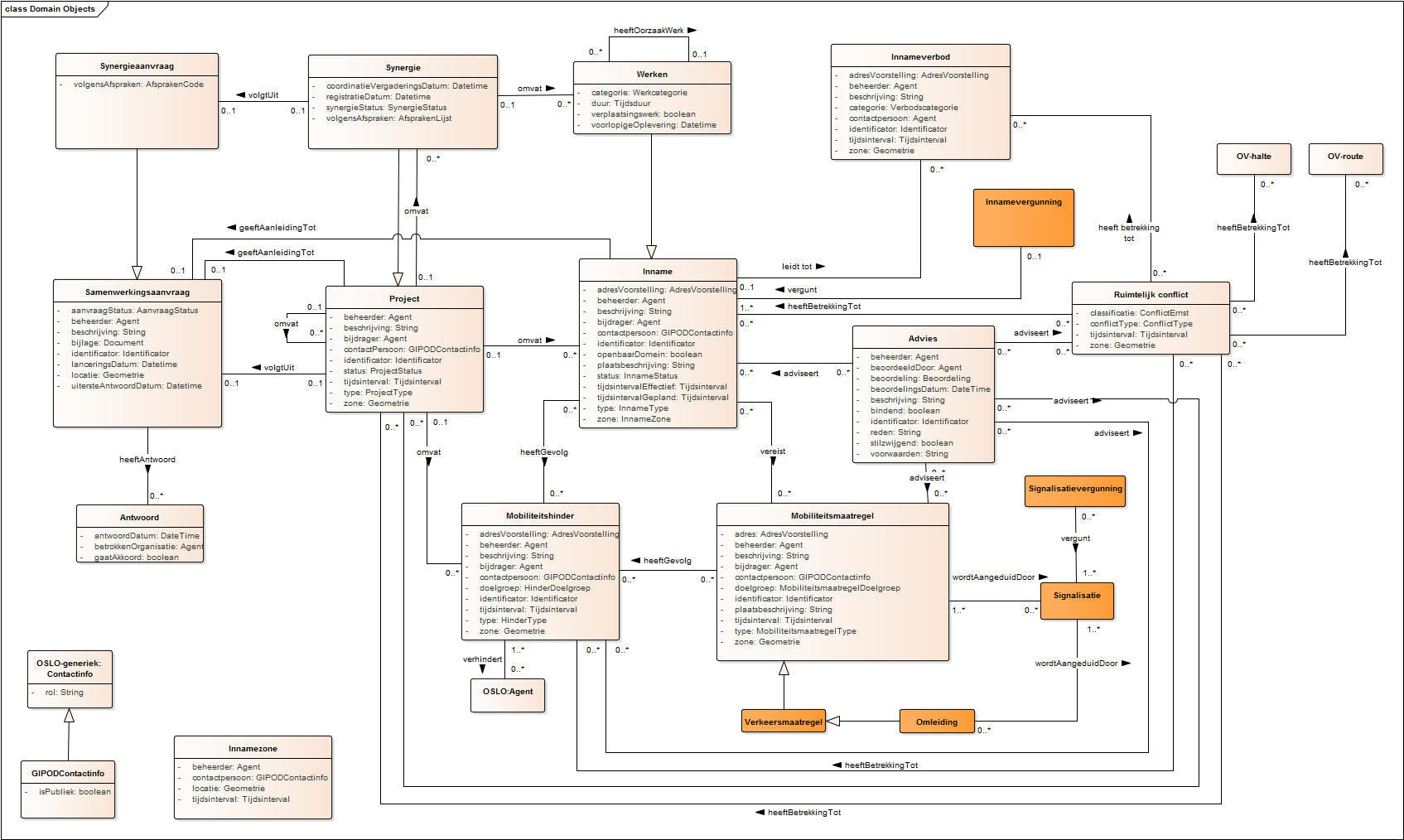 11 september 2018
GIPOD project – BWG 1
GIPOD model voor inname
OSLO²  ~  GIPOD
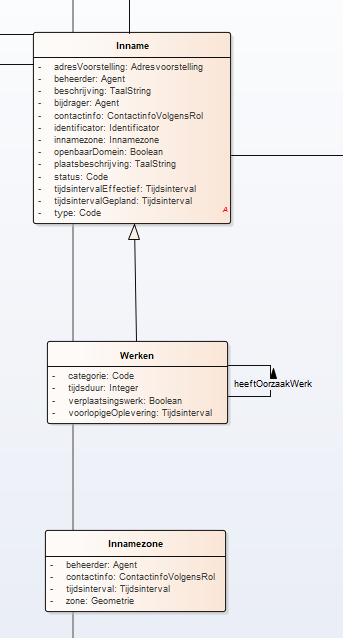 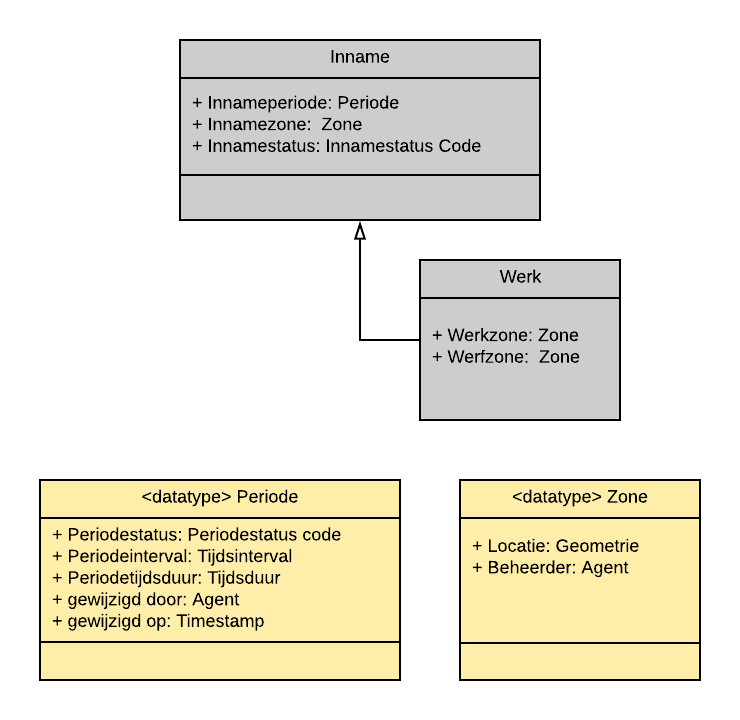 11 september 2018
GIPOD project – BWG 1
GIPOD model
Aanpak
Overzetten van alle bestaande data naar het nieuwe model:
entiteit per entiteit
via events
Mapping nodig tussen huidig en toekomstig model
Definities & kardinaliteiten tot op attribuut-niveau
Ook ENG versie
GIPOD project – BWG 1
11 september 2018
Inname & innamezone
Werkgroep OSLO² - mobiliteit:
Inname: “Een tijdelijke activiteit die een bepaalde ruimte inneemt, met gevolgen voor het openbaar domein of privédomein met openbaar karakter.”
Werken: “Inname van het openbaar domein voor de uitvoering van werken.”
Innamezone: “Bepaalde zone die deel uitmaakt van een bepaalde inname voor een bepaalde periode.”

Ook de werfzone/technische zone/stockagezone/materiaalzone behoort tot inname, niet tot hinder.
11 september 2018
GIPOD project – BWG 1
Discussie: innamezone
TBD : 
Werkzone = daar waar werk zich situeert (“put”)
Werfzone = 
alle bijkomende zones die worden ingenomen als gevolg van de werken
volledig ingenomen zone (dus inclusief werkzone) 



Innamezone = som van alle zones, zoals op dat moment gedefinieerd
Dus eerst enkel 
Daarna
werkzone
container
kraan
11 september 2018
GIPOD project – BWG 1
[Speaker Notes: Abstractie maken van wie wat ingeeft, en ook van wat waar wordt bijgehouden in model
Focus op definities
Klopt dit ook voor manifestaties (zijn ook innames) ? => daar gewoon innamezone, en bijkomende dingen zijn wel eerder hinder

Van belang voor :
- sperperiode
- hinderpremie (al moet dat eigenlijk zone hinder zijn)

AFVRAGEN of je werkelijk alle zones nodig hebt: JA
- start met werkzone bij nuts
- wordt uitgebreid met enkel groen of groen+geel door gemeente of aannemer bij vergunning

? Werfzone is ook inname, fair enough. Maar wordt dat ook vergund via innamevergunning? Of is dat al signalisatievergunning?]
Periode & Status van inname
USED TO BE : 2 periodes ~ actieve periode op basis van status




PROBLEEM: datakwaliteit
de status
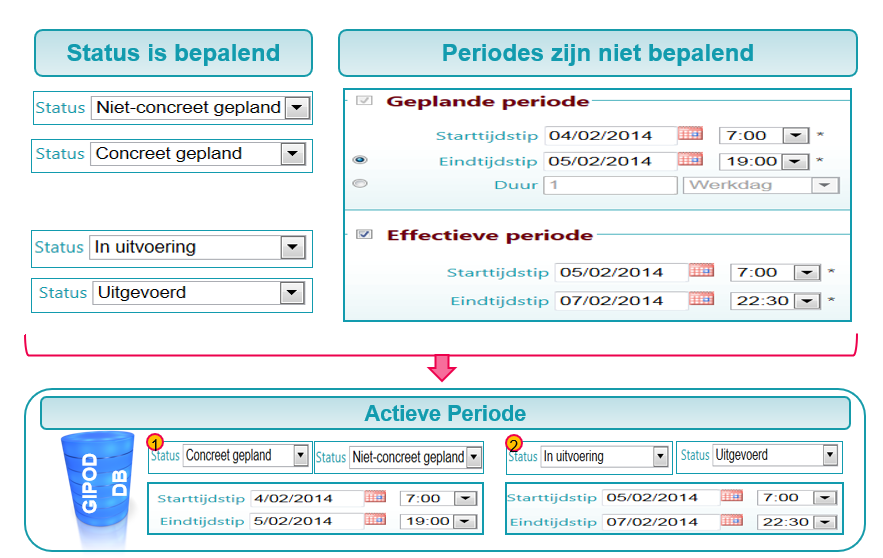 DATAKWALITEIT 
11 september 2018
GIPOD project – BWG 1
[Speaker Notes: PROBLEEM: datakwaliteit
Effectieve periode is accurater, maar wordt pas gebruikt op dag 1 van de werken
Om meest correcte datum te gebruiken tijdens planningsfase, zou originele geplande datum ook altijd aangepast moeten worden
=> Effectieve periode gebruiken vanaf dat deze voorhanden is, ongeacht de status]
Periode & Status van inname
USED TO BE : 2 periodes ~ actieve periode op basis van effectieve periode
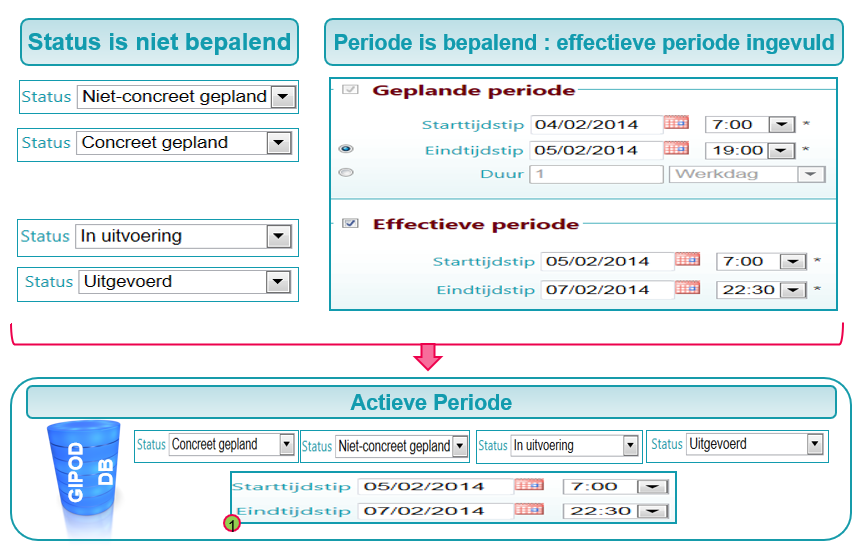 11 september 2018
GIPOD project – BWG 1
Periode & Status van inname
USED TO BE : 2 periodes ~ actieve periode op basis van effectieve periode
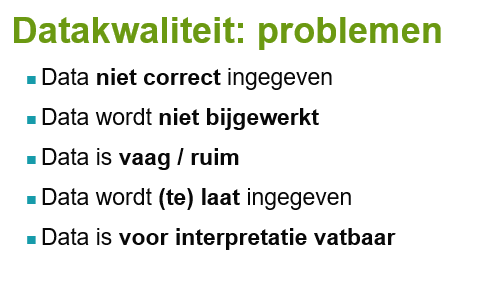 11 september 2018
GIPOD project – BWG 1
Principe ivm datakwaliteit
“Hoe dichter bij de startdatum van een werkopdracht,         
    hoe preciezer de informatie in GIPOD moet zijn”
Niet-concreet gepland
Trechter-principe
Concreet gepland
Periode
Hinder
Zone
Contactgegevens
In uitvoering
Uitgevoerd
23 oktober 2015
GIPOD Business Werkgroep Datakwaliteit
[Speaker Notes: Algemeen principe
Zo zal de status van een WO “sturend” zijn voor de mate van invullen vd data van de werkopdracht]
Voorstel: ingave periode
Duur
WO
Niet-concreet gepland
Tijdsvenster
Concreet gepland
In uitvoering
Je geeft werkopdracht in adhv:
geschatte duur van de werkopdracht
mogelijk tijdsvenster
     
(duur WO ≤ tijdsvenster)
Uitgevoerd
 Conflictdetectie voor niet-concreet geplande WO in volledig tijdsvenster
23 oktober 2015
GIPOD Business Werkgroep Datakwaliteit
[Speaker Notes: Soms wordt periode vergunning ingegeven ipv periode van de werkopdracht zelf (werken van 1jan-31dec)
     onduidelijk wanneer werken dan juist zullen plaatsvinden

WO = niet-concreet gepland
WAT WETEN WE ??
Geschatte duur van de werken
Mogelijk tijdsvenster

Je hoeft geen indicatie van startdatum te geven, dus waar het blokje in het venster valt, want je wil hier geen alarmen!!
Uiteraard worden er wel conflicten berekend over het hele tijdsvenster!]
Voorstel: ingave periode
S                  E
Niet-concreet gepland
OF
WO
WO
Start          Eind
Tijdsvenster = max ?? x duur
Concreet gepland
In uitvoering
Concreet gepland = je verfijnt de periode:
starttijdstip – eindtijdstip (geen tijdsvenster)
OF
tijdsvenster inkorten (max ?? x duur)
indicatie start-einde WO
Uitgevoerd
 Conflictdetectie voor concreet geplande WO in volledig tijdsvenster
23 oktober 2015
GIPOD Business Werkgroep Datakwaliteit
[Speaker Notes: Wanneer is WO concreet gepland ??
OPTIE1: periode gekend (start-eind)
OPTIE 2: 
Tijdsvenster moet ingekort worden  anders WO nog niet concreet genoeg
Periode WO meegeven  waar plaats je dat blokje op die balk

Ook hier worden er conflicten berekend over het hele tijdsvenster of over de periode van de WO

!!! Indien 1e optie gekozen wordt, kunnen we zelfs overschakelen op 1 periode (ipv geplande en effectieve)  bepaald door status
!!! Men kan dan zelfs naar automatisch switch van status gaan, indien voldaan is aan VW (periode ok, hinder ok, contact ok, … )]
Periode & Status van inname
AS IS : trechterprincipe
1 periode
status bepaalt precisie periode

Maar nog steeds onduidelijkheden door vage definities :
Niet-concreet gepland: Deze status kan gegeven worden aan werkopdrachten of synergieën die op de radar staan, maar waarvan men nog niet zeker is wanneer ze juist zullen doorgaan en óf ze wel degelijk zullen doorgaan.
Concreet gepland: mogelijke status van een werkopdracht of synergie. Best Practice: Wanneer een concrete datum meegegeven kan worden. Streefdatum: 1 maand voor de start.
In uitvoering: De werkopdracht of synergie krijgen de status "in uitvoering" als de werken effectief bezig zijn.
Uitgevoerd: De status "uitgevoerd" wordt aan een werkopdracht of synergie toegekend als de werken afgerond zijn en er geen hinder meer is.
11 september 2018
GIPOD project – BWG 1
Periode & Status van inname: OSLO²
Werkgroep OSLO² - mobiliteit :
Gepland tijdsinterval: “Tijd wanneer de inname mogelijks door kan gaan.”
Effectief tijdsinterval: “Tijd wanneer de inname werkelijk doorgaat.”

Vergunde periode: periode waarin iets vergund is (hier dus de inname) 
     = periode van de entiteit 'vergunning', ernaar linken vanuit de inname
11 september 2018
GIPOD project – BWG 1
Discussie: periode & status van inname
TO BE ?
Nood om periode eenduidig te kunnen interpreteren
Hebben we die 2 periodes nodig?
Status inname loskoppelen van status periode?

VOORSTEL
Status inname: in voorbereiding – in uitvoering – uitgevoerd
Status periode: niet-concreet gepland – concreet gepland – effectief gepland
11 september 2018
GIPOD project – BWG 1
Discussie: periode & status van inname
INNAME
In voorbereiding: inname is nog niet gestart
In uitvoering: inname is gestart
Uitgevoerd: inname is afgelopen

PERIODE
Niet-concreet gepland: vaag idee, geen idee of inname er effectief komt, indicatie van periode (tijdsvenster en evt. duur)
Concreet gepland: inname gaat door, met een voorlopige geplande datum of periode, die nog bevestigd moet worden en nog kan wijzigen
Effectief gepland: dit is de definitieve periode van de inname
=> Op basis van deze laatste kan status inname zelfs afgeleid worden
11 september 2018
GIPOD project – BWG 1
In voorbereiding & niet-concreet gepland
Inname
IN VOORBEREIDING
Niet concreet gepland
11 september 2018
GIPOD project – BWG 1
In voorbereiding & concreet gepland
Inname
IN VOORBEREIDING
Niet concreet gepland
Niet concreet gepland
Concreet gepland
Vergunningsperiode
11 september 2018
GIPOD project – BWG 1
In voorbereiding & effectief gepland
Inname
IN VOORBEREIDING
Niet concreet gepland
Niet concreet gepland
Concreet gepland
Concreet gepland
Effectief gepland
Vergunningsperiode
11 september 2018
GIPOD project – BWG 1
In uitvoering & effectief gepland
Inname
IN UITVOERING
Niet concreet gepland
Niet concreet gepland
Concreet gepland
Concreet gepland
Effectief gepland
Vergunningsperiode
11 september 2018
GIPOD project – BWG 1
In uitvoering & effectief gepland
Inname
IN UITVOERING
Niet concreet gepland
Niet concreet gepland
Concreet gepland
Concreet gepland
Effectief gepland
Vergunningsperiode
11 september 2018
GIPOD project – BWG 1
Uitgevoerd & effectief gepland
Inname
UITGEVOERD
Niet concreet gepland
Niet concreet gepland
Concreet gepland
Concreet gepland
Effectief gepland
Vergunningsperiode
11 september 2018
GIPOD project – BWG 1
Vragen en antwoorden